Desarrollo de la Expresión Musical I

Recursos
OCW 2013 Aintzane Camara
canciones
Canción infantil (Txirri, Mirri eta Txiribiton)
canciones
Canción de cuna folklórica (Cancionero del Padre Donostia)
canciones
Canción infantil folklórica (Cancionero del Padre Donostia)
canciones
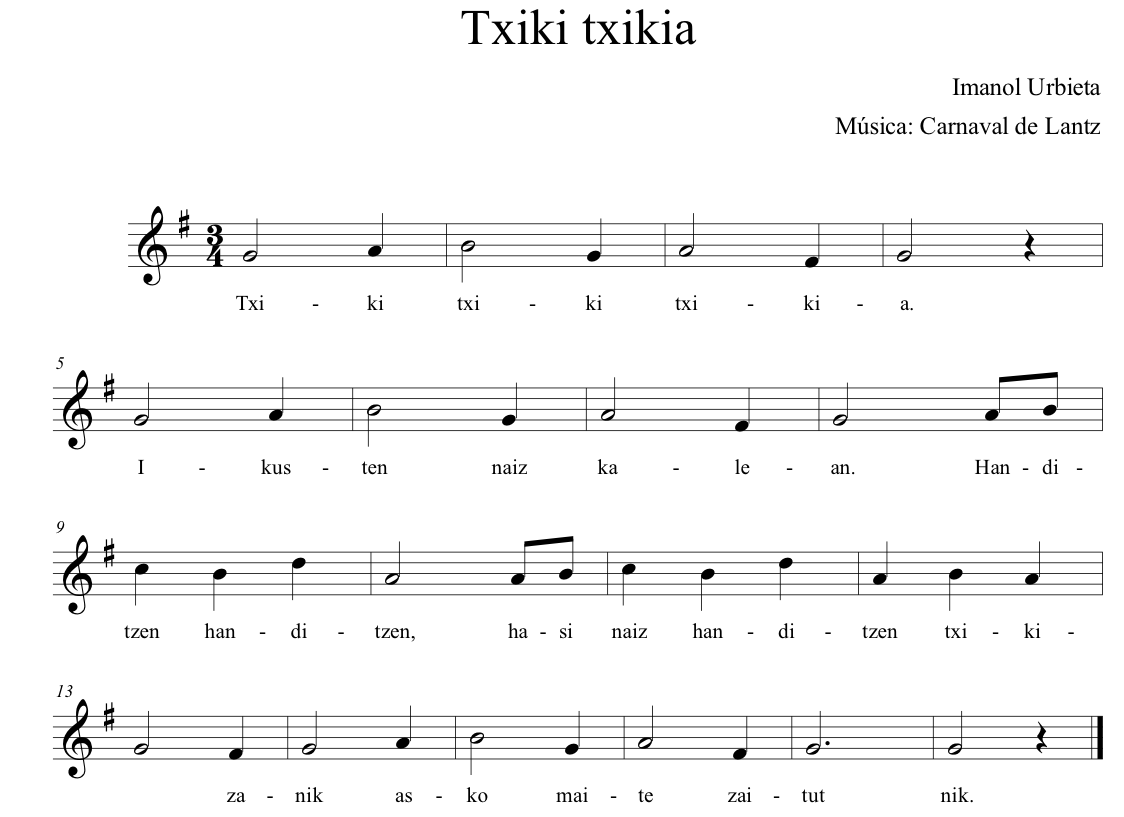 Bi begi ikusteko 
bi belarri entzuteko 

Handitzen, handitzen…
Bi esku ukitzeko
Bi oinak ibilitzeko

Handitzen, handitzen…
Burua pentsatzeko
Bihotza maitatzeko

Handitzen, handitzen…
Canción infantil adaptada por Imanol Urbieta de una melodía folklórica (transcripción de Aintzane Camara)
canciones
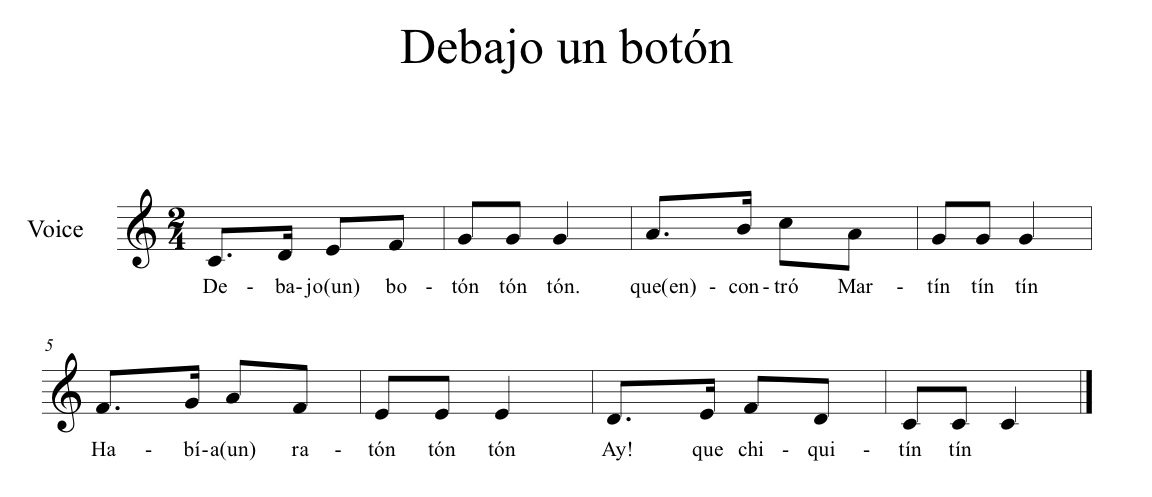 Debajo un botón, tón, tón
Que encontró Martín, tín, tin
Había un ratón, tón, tón, tón
Ay que chiquitín, tín, tín

Ay que chiquitín, tin, tin
Que era aquel ratón, tón, tón
Que encontró Martín, tín, tín
Debajo un botón, tón, tón
Canción infantil: la segunda estrofa es el texto al revés de la primera
canciones
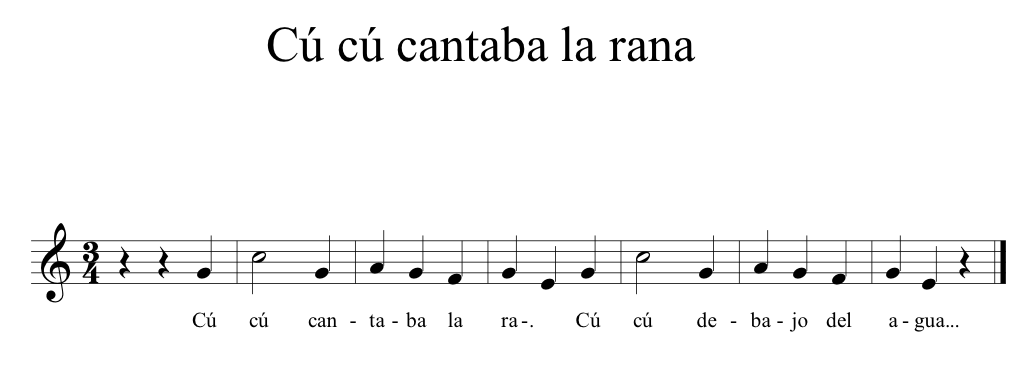 Cú, cú, cantaba la rana
Cú, cú, debajo del agua
Cú, cú, pasó un caballero
Cú, cú, con capa y sombrero
Cú, cú, pasó una señora
Cú, cú, con traje de cola
Cú, cú, pasó un marinero
Cú, cú, vendiendo romero
Cú, cú, le pidió un poquito
Cú, cú, no le quiso dar
Cú, cú, y se echó a llorar.
Canción infantil sobre una motivo melódico repetitivo
canciones
Tengo, tengo, tengo
Tengo, tengo, tengo, 
Tú no tienes nada. 
Tengo tres ovejas 
en una cabaña. 

Una me da leche, 
otra me da lana, 
y otra me mantiene 
toda la semana. 

Caballito blanco 
llévame de aquí. 
Llévame hasta el pueblo 
donde yo nací.
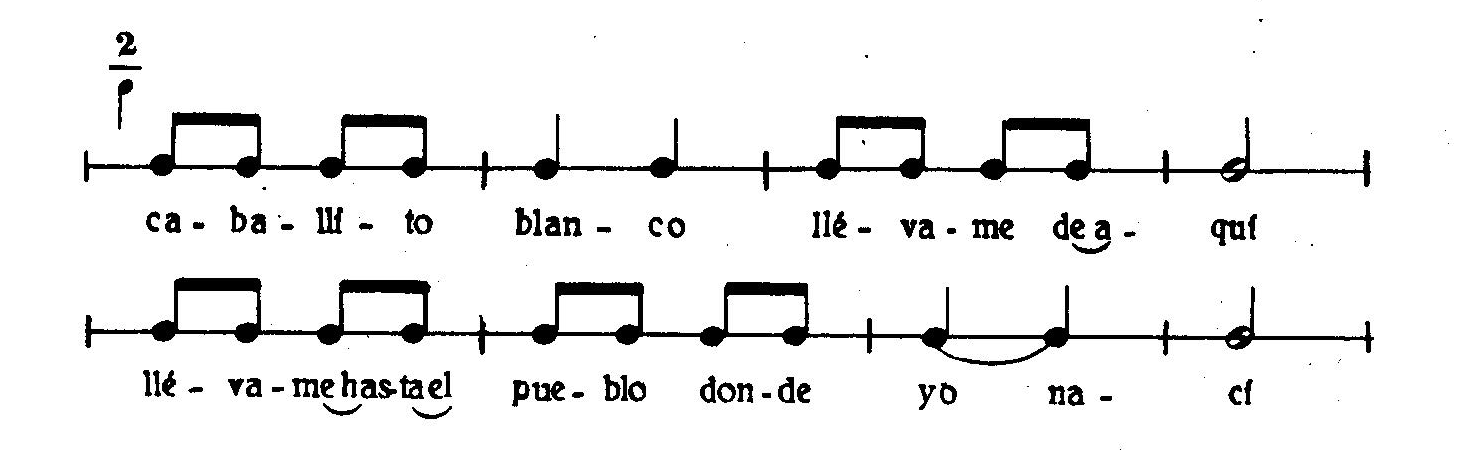 Ejemplo tomado del libro: Sanuy, Montserrat y González Sarmiento, Luciano (1969).Orff-Schulwerk. Música para niños: Introducción. Madrid: Unión Musical Española.
Canción infantil que se canta a modo de recitado sobre 3 notas  (sol, la, mi)
canciones
Tema musical de canción popular de la que existen diferentes versiones:, “Campanitas de lugar”, “Twinkle, twinkle little star”
Lectura rítmica
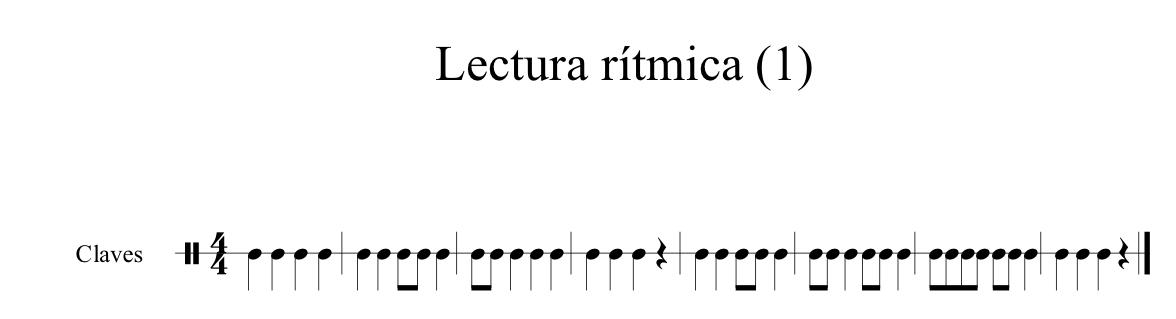 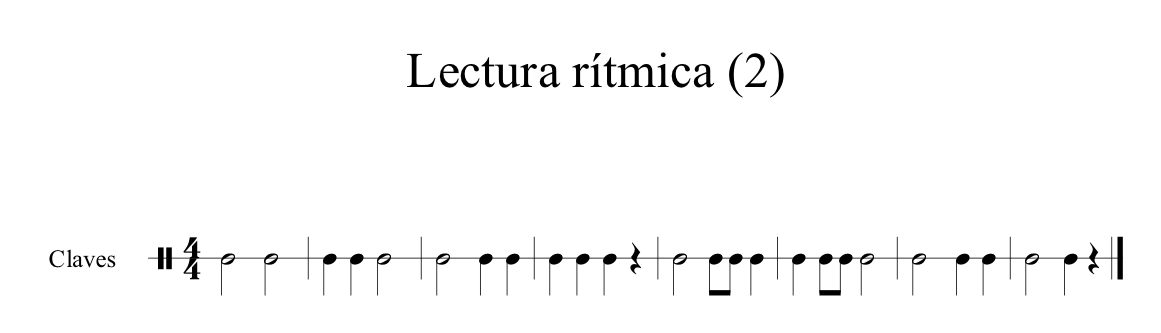 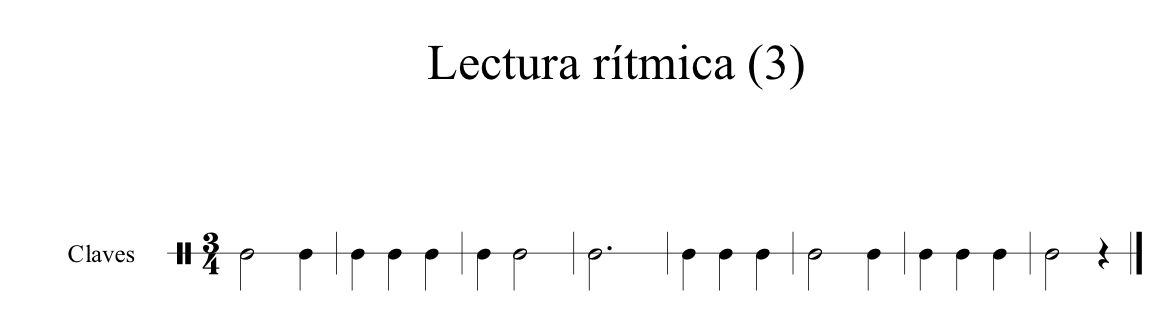 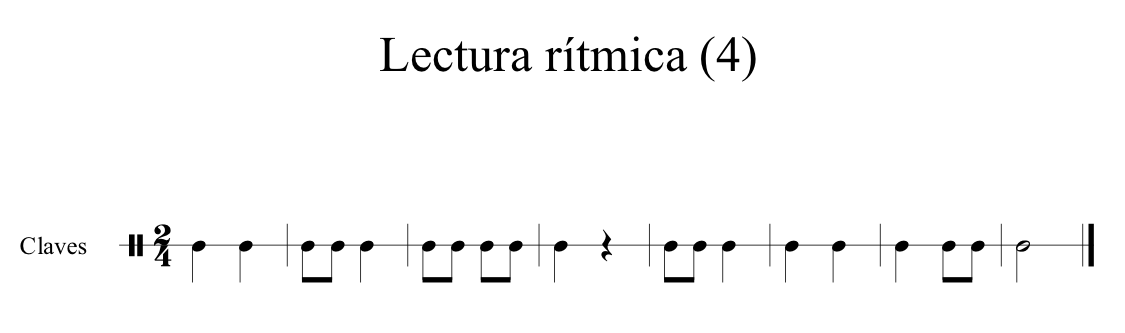 canciones
Análisis de la canción
IDENTIFICACIÓN
-Título de la canción
-Tipología
-Autor/a (si se conoce)
-Intérprete (si es archivo audio)

TEXTO
-Letra de la canción
-Contenido
-Estructura literaria

características musicales 
-Intervalos melódicos
-Extensión de la canción (desde la nota más grave a la más aguda)
-Pulsación, acento, compás
-Figuras rítmicas
-Estructura formal (organización de las partes de la melodía: nuevas o repeticiones) 
-Tempo (la velocidad en que se desarrolla la interpretación)
-Intensidad
-Carácter de la obra

UNIÓN MÚSICA Y TEXTO
musicogramas
Bizet: Carmen “Con la guardia montada" (Avec la garde montante)
Musicograma realizado por: Arantza Fernandez, Saioa Altube, Amaia de la Hoz (estudiantes de Educación Musical UPV-EHU)
Saint-Saëns: El elefante (Carnaval de los animales)
musicogramas
Musicograma realizado por: Nora Vázquez, Ziortza Arroitajauregi, Aitziber Irurtia (estudiantes de Educación Musical UPV-EHU)
musicogramas
Anderson: El reloj sincopado
Musicograma realizado por: Itziar Sainz Munduate y Amaia Minchero Chaparro (estudiantes de Educación Musical UPV-EHU)
musicogramas
Adaptación del musicograma utilizado en los cursos que imparte Juan Hernández Freixinós (sin publicar y con permiso del autor)
musicogramas
Musicograma realizado por: Mikel Goikuria, Beñat Aiartza, Karmele Barón y Oihana Ganboa (estudiantes de Ed. Musical UPV-EHU)
musicogramas
Hernández Freixinós, Juan (1996). La otra partitura. Eufonía. Didáctica de la música, nº 3; pág.128.
INSTRUMENTOS DE PERCUSIÓN
Sonido determinado

Afinados
Melódicos, armónicos
Instrumentos de láminas

-metal: 
	carillón soprano
	carillón contralto (alto)
 	
	metalófono soprano
	metalófono contralto (alto)
	metalófono bajo

-madera: 
	xilófono soprano
	xilófono contralto (alto)
	xilófono bajo
Sonido Indeterminado

No afinados

Instrumentos rítmicos

No pueden tocar melodías

Pequeña percusión:

	-metal
	-madera
	-membrana
	-mixtos
instrumentos
Ficha para describir instrumento musical:

Tipo de instrumento
Material con que está construido
De qué partes se compone
 Cómo se produce el sonido
 Cómo se toca
 Sonido indeterminado/determinado
 Qué tipo de sonido produce
 Función: rítmico, melódico, armónico
 Pertenece a alguna familia o agrupación
En qué estilo musical o cultura se encuentra
vídeos
Actividades de expresión musical y corporal infantil. Ministerio de Educación y Ciencia (2006)
http://www.youtube.com/watch?v=4QG9IlRahME

“Ja ve Nadal“. Coro de niños de Educación Infantil y Ciclo Inicial del CEIP L'Olivera - Cambrils (Barcelona). Concert de Nadal 2007. Dirección: Lena Oliveras, Laura Martínez y Alícia Morales.
http://www.youtube.com/watch?v=Lt2I-798C5E

Clase de música con xilófonos “Un perro y un gato”
Intérpretes: niños y niñas de 1º curso de Primaria del Colegio Motolinea de Tequisquiapan Querétaro de México. Maestro: Juan Fco. Mendoza
http://www.youtube.com/watch?v=iMJ-VUlrjm8

La altura de los sonidos
Bobby McFerrin demonstrates the power of the Pentatonic Scale
http://www.youtube.com/watch?v=ne6tB2KiZuk

Expresión corporal: sonidos vocales y corporales: “La lluvia” 
Chorus that sound like rain
http://youtu.be/_UJy3Q-L8P8

La contaminación acústica
http://www.youtube.com/watch?v=zk2HmZsWpxc